NFNPA Update
NPA Local Plan Review
Neighbouring authorities’ Local Plans  
Green Halo Partnership
RMS Update
NPA Local Plan Review
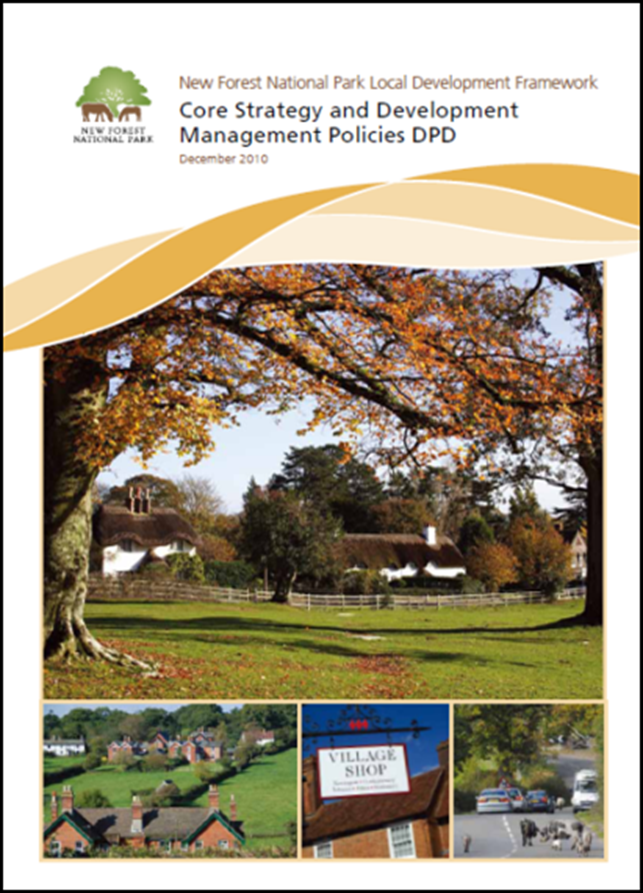 Draft Plan to be reported to Authority next week
If agreed, final round of public consultation in January 2018 (six weeks) 
Draft Plan submitted to SoS for independent examination in April 2018
Hearing sessions to take place in Summer 2018
Adoption of new Plan in late 2018
[Speaker Notes: Crown immunity subject to undertaking a formal consultation with the Local Planning Authority under the provisions of Circular 18/84.]
Submission Draft Local Plan
Much of existing local plan remains relevant and up to date; main changes are to the housing policies
Focus very much on meeting local housing needs rather than catering for external demand
Provides for 40 new homes a year 
limited to 100m2    
target for 50% affordable housing
sites allocated in Ashurst, Lyndhurst, Sway and Fawley/Calshot  
Plan has been subject to a full viability appraisal & habitats regulation assessment
[Speaker Notes: Undertaken alongside the Local Plan consultation.  Aims to identify land that is available for housing; employment and gypsy/traveller use .]
Local Plans – neighbouring authorities
The Government’s revised standardised methodology for calculating OAN (Sept 2017) affects existing OAN numbers, some going up, others down
Green Halo Partnership
Brings together organisations from across the wider area to protect and enhance  the natural environment 
Four key themes:
Support the local economy
Improve health and well being
Encourage sustainable living
Enhance the natural environment
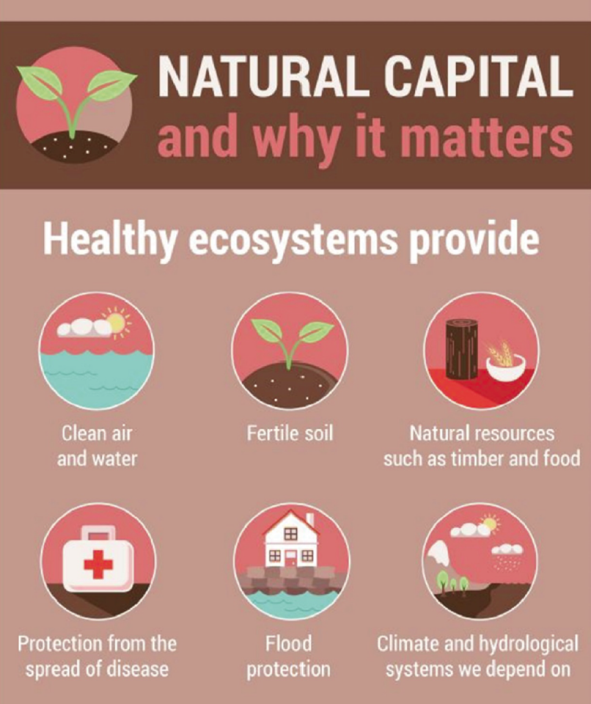 RMS Update
Waterside Development
Commissioning Group tasked Deloitte with producing an economic prospectus for the area
to include an environmental strategy
Aim is to ensure land and new development brought forward in a coordinated manner
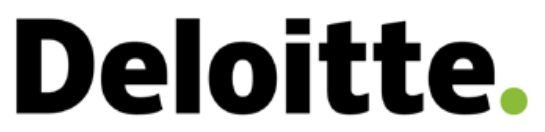 d
Waterside Development
http://www.newforest.gov.uk/watersideconference
Waterside Development
Waterside Development
Waterside Development
HCC interim transport position agreed on 14 November 2017 

A326 to J2 M27 is the preferred route to the strategic road network from the Waterside 

A326 will need to be improved to accommodate future growth 

Need to consider impact on the Clear Air  Zone designation on the Western Approach to Southampton

Focus on making bus services quicker and more reliable, connecting waterside settlements (and the National Park)
Waterside Development